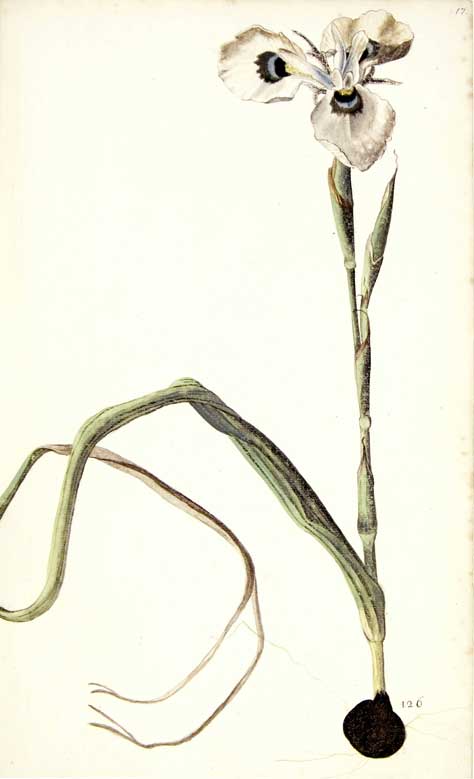 Colonial Contexts of Knowledge Acquisition
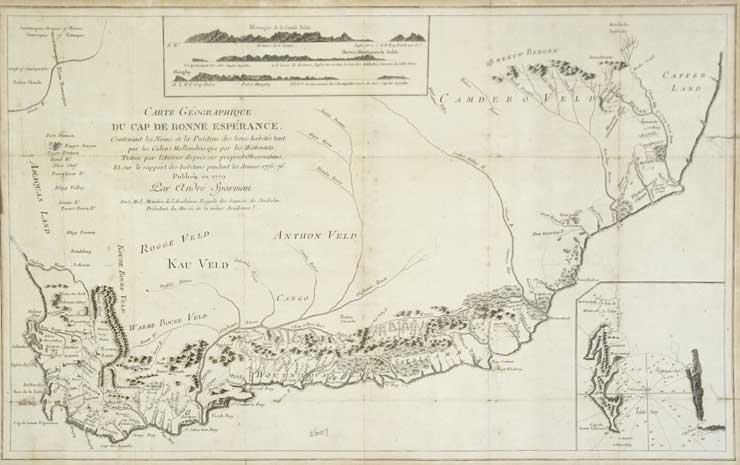 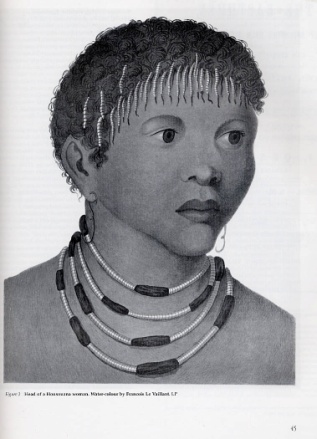 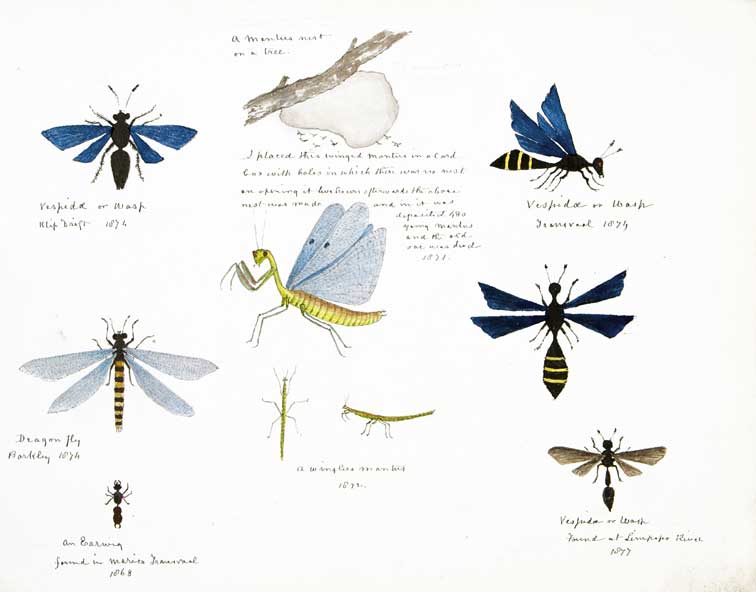 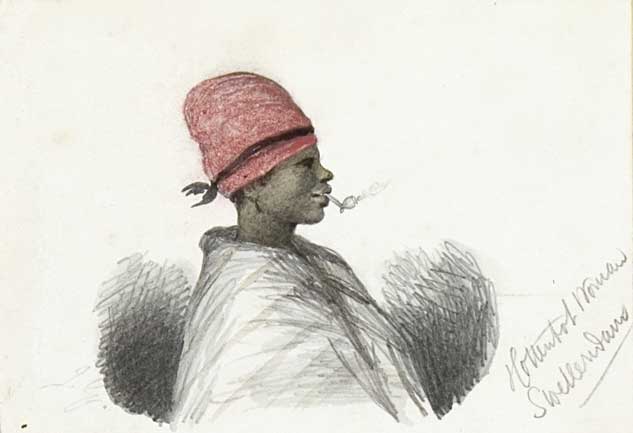 Today’s Lecture
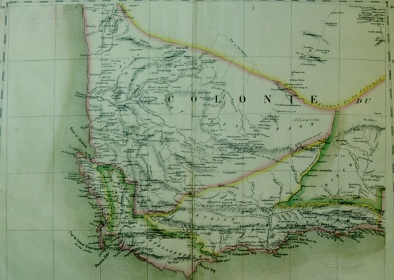 Research Methods
Historical Content
Change over time
Reading/interpreting sources
Specific comparisons
Scale 
“unit of analysis”
Mutual development of colonialism and science

Compare the projects of Kolb, Sparrman, and Bleek
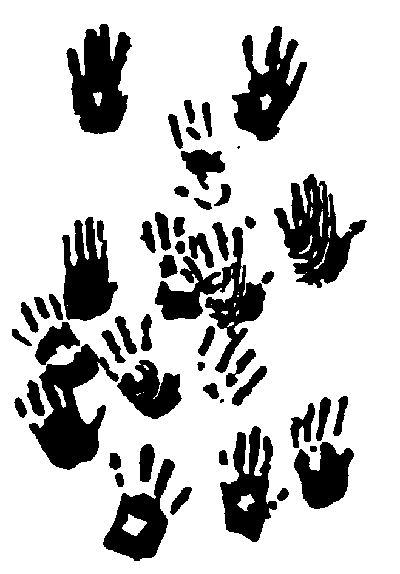 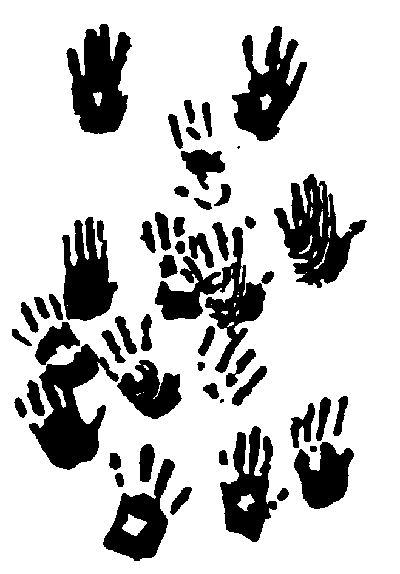 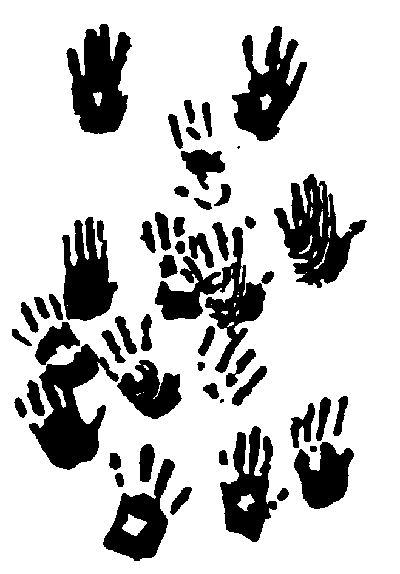 Cape Colony: Territorial Expansion
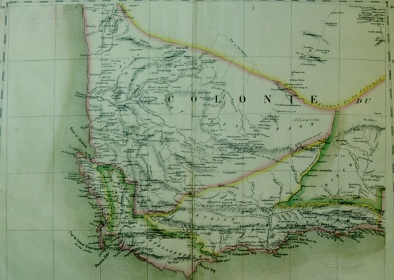 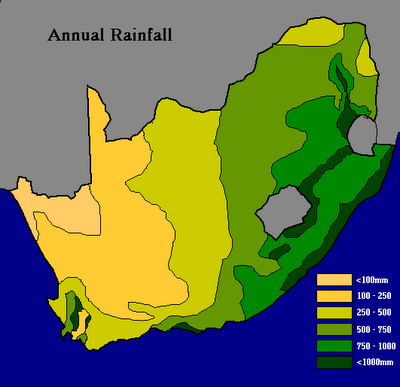 Colonie du Cap de Bonne EspéranceCA: M 1/326, c. 1820
Considerations of Power
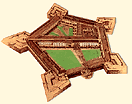 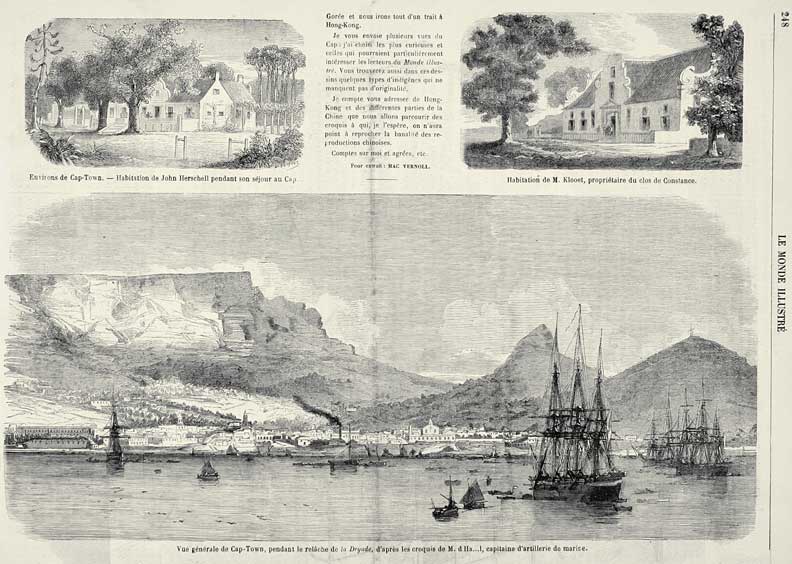 Briefly,
In Europe
History of Science
Ole Worm (1588-1654), a doctor and professor of natural philosophy in Copenhagen, used his collection to teach students.
Museum Wormianum; seu, Historia rerum rariorum, tam naturalium, quam artificialium, tam domesticarum, quam exoticarum . . . Leiden: ex officina Elseviriorum, 1655Smithsonian Institution Library
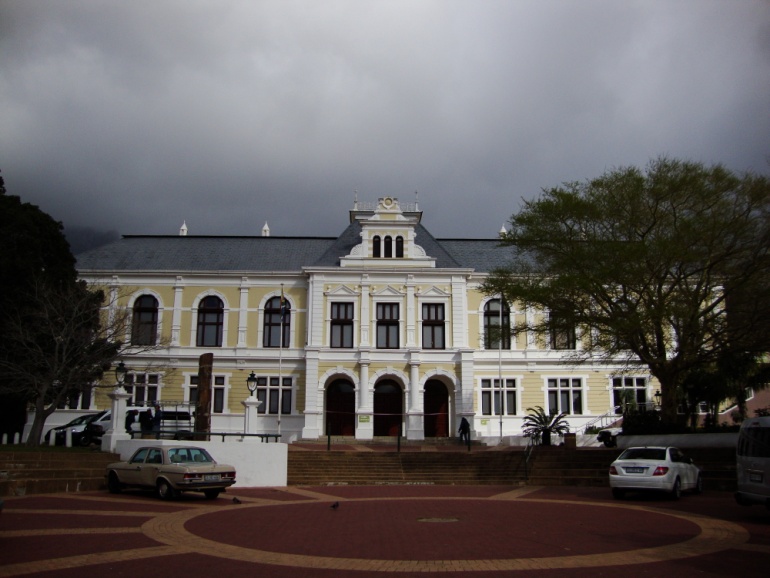 South African Museum
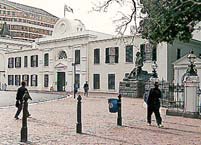 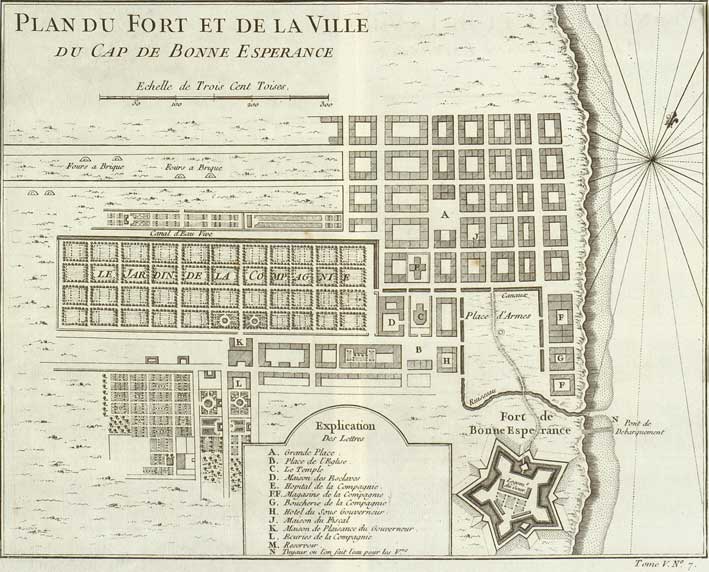 Slave Lodge
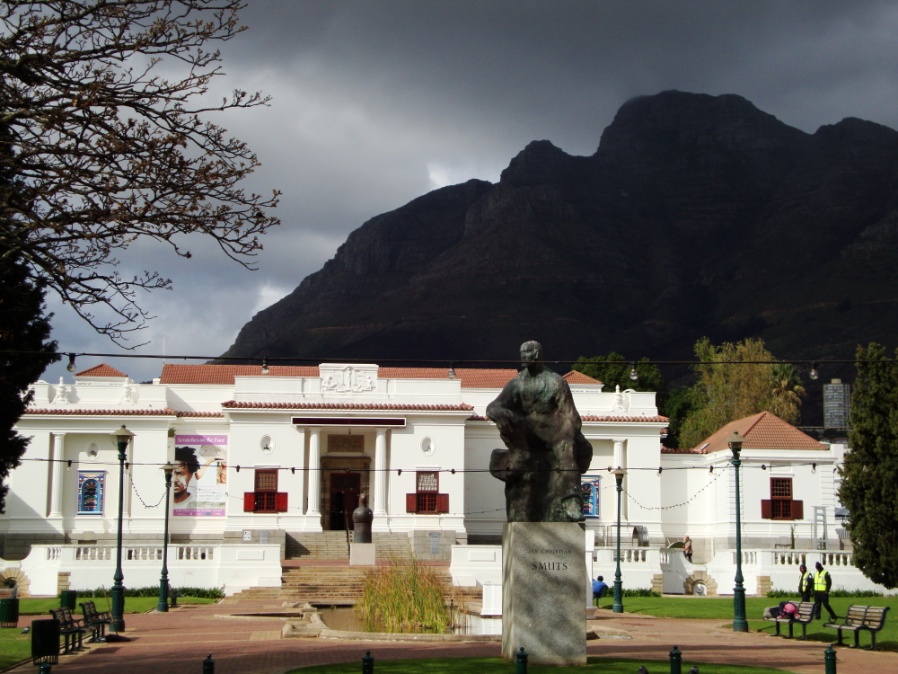 South African National Gallery
Portuguese Exploration
Portuguese navigators reach the Azores, 1427
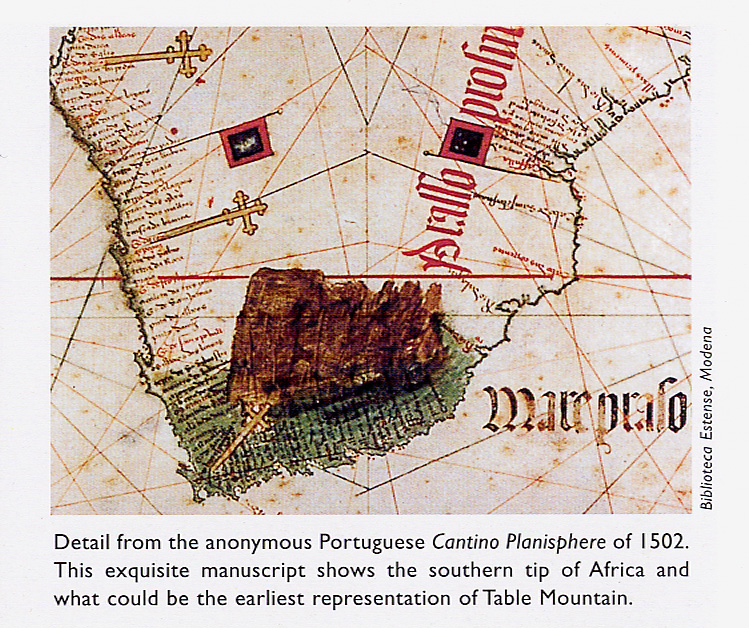 Vasco Da Gama, 1498
Bartolomeu Dias, 1488
Maritime Science and Technology
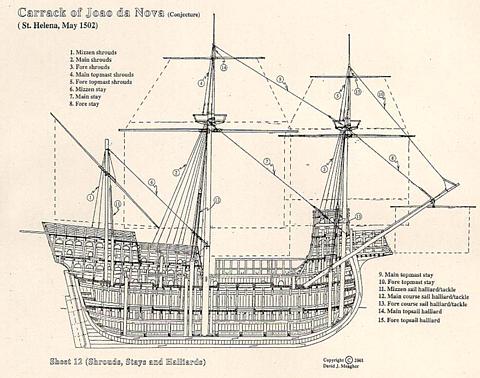 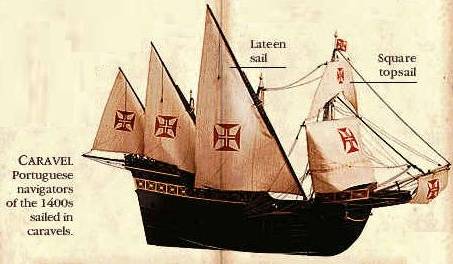 Navigation
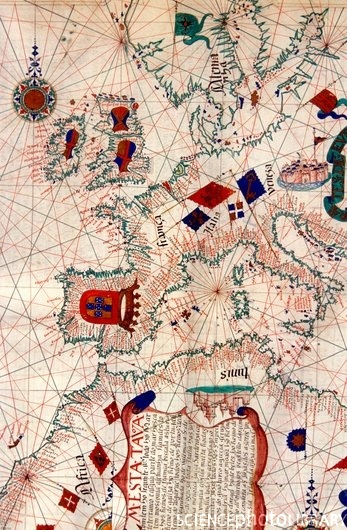 Portuguese sea chart, 16th century
Caption: This map is from a 1563 atlas by the Portuguese cartographer Lazaro Luis, at the Sciences Academy of Lisbon.
European Expansion
Ferdinand Magellan expedition,  circumnavigation 1519-1522
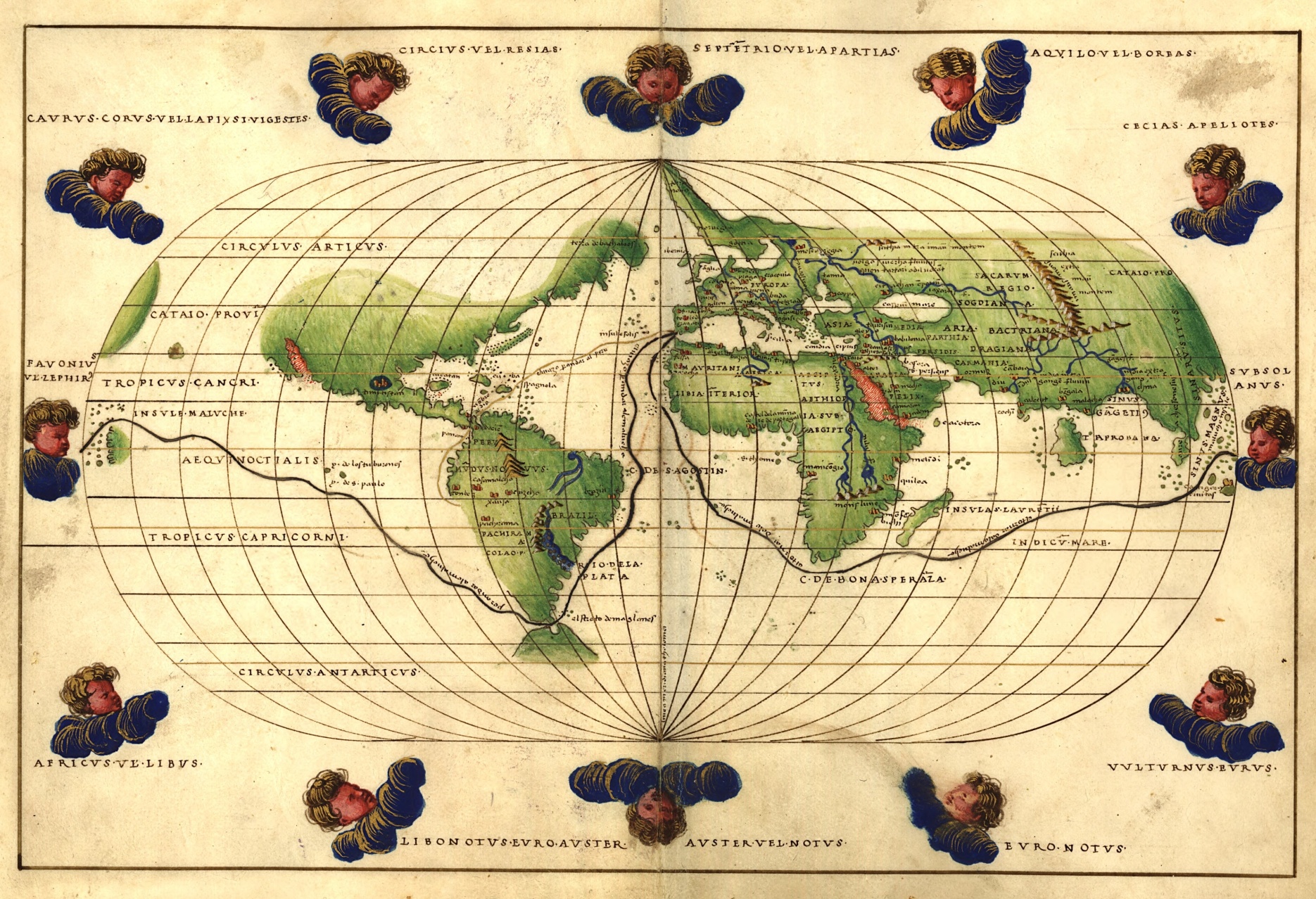 Battista Agnese, World Map from Portolan Atlas, 1544
Colonial Exchanges
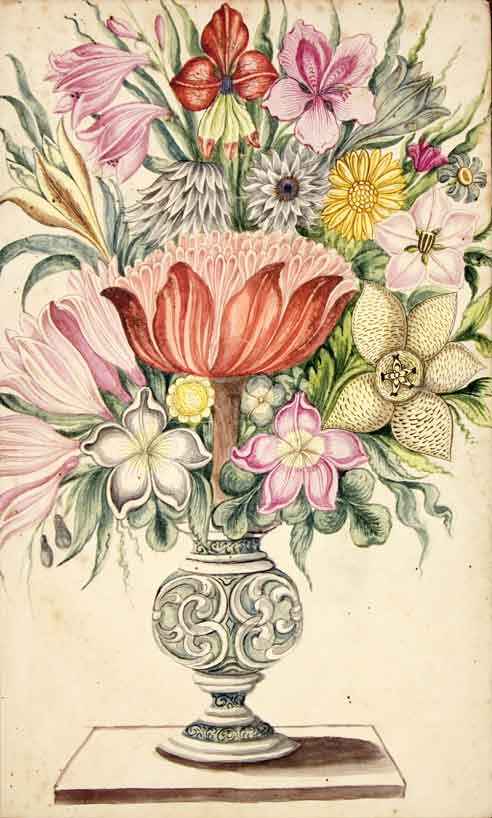 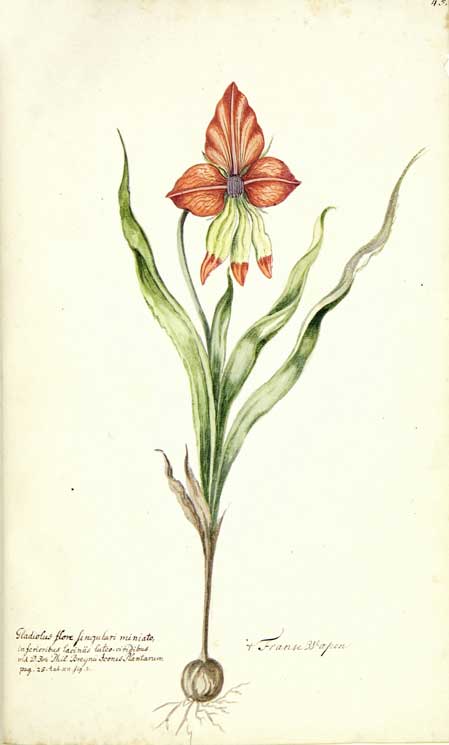 Anders Sparrman (1748-1820)
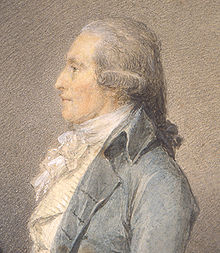 Cross-cultural collaborations
Wilhelm Bleek (1827-1875)
Lucy Lloyd (1834-1914)
|xam
||kabbo
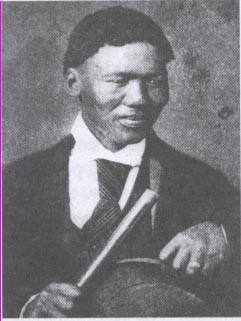 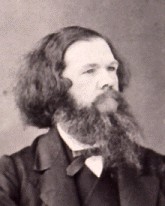